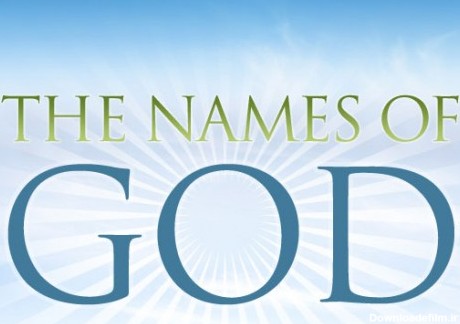 CPC
By pediatric group
A premature neonate with respiratory distress …
History
Prenatal:
A 30 Y/O mother with hx of second infertility with G2P1A0L1 underwent C/S surgery due to prom and hx of pervious C/S


Natal:
            HC          31.5
            BWT        2 KG
            L              43
               1402/08/26 at 21:20                 Date
POST NATAL HX & P/E
PT was borned with APGAR 8 > 10 
After 15 min developed with respiratory distress (grunting, retraction, nasal flaring with spo2 90-91 %) and transferred to NICU and below orders was done:
1/ Nasal cpap
2/ cxr and first lab data
3/ AB TX & VIT K
4/ caffeine
5/ NPO & serum
6/OGT 
7/ HM&PO
Lab findings: 1402/08/26
CBC:
WBC:                8550
RBC:                3.82
RDW:               15.0
Mpv                  7.4
Hemoglobin:     13.2
Hematocrit:      40.7
MCV:                 107
MCH:                 34.6
MCHC:               32.4
Platelets            265
BS:                    49
Calcium             10.2
Blood group        A
Rh                      negative
Pco2                   49.3
Po2                     49.6
O2 sat                 80.5
AT THE COURSE OF ADMISION
Nasal cpap was failed and so pt received surfactant (Bless 10 cc) at tomorrow morning 6 am  then underwent ventilator (SIMV mode)
Consult with neonatologist was done that Apotel with impression PDA and also Dobutamine drip due  to weak pulse was started.
At 12 MD pt progressed with respiratory distress and bloody discharge in ETT tube and so below orders was done:
cont
1/ Ambu ventilation
2/ Epinephrine (1/10000) 0/1 cc/kg in ETT that repeated several times
3/ transfuse 40 cc FFP
4/ Prep 40 cc packed-cell
5/ Send lab data
6/ Neonatology consult
7/change ventilator setup: high peep
8/ Second dose of surfactant at 4 pm

Finally pt became stable at 5 pm
Lab data findings: 1402/08/28
CBC:
WBC:                            16900
RBC:                             2.4
Hemoglobin:                 8.4
Hematocrit:                  28.0
MCV:                            116.7
MCH:                            35
MCHC:                          30.0
Platelets:                      260
PTT:                              47
PT:                                19
INR:                              1.79
Blood group:                  A
Rh:                             negative
Urea                          H64
Creatinine                    1.18
Calcium                     L 6.6
Sodium                      L133
Potasium                   H 7
Total bilirubin              10.1
Direct  bilirubin         H 0.4

PH                              7.342
BB                              38.7
Be                             -8.9
Be ecf                       -10.4
HCO3                          15.4
Pco2                           29.1
Po2                             72.9
O2sat                          94.1
course
Due to HB drop,40 cc packed-cell was transfused
Cardiology consult was done: normal Echo
Milk was started with small volume and gradually advanced
Lab findings: 1402/08/29
CBC:
WBC:                                 8540
RBC:                                  5.10
RDW:                                 18.0
PDW:                                 16.2
MPV:                                  7.1
Hemoglobin:                      15.3
Hematocrit:                       47.1
MCV:                                  92
MCH:                                 30.0
MCHC:                               32.5
Platelets:                          180

Urea:                              H 97
Creatinine:                        1.23
Calcium:                         L 7.6
Sodium:                          H 148
Potasium:                          4.3
PH:                         7.154
BB:                         35.4
BE:                        -12.6
BE ecf:                  -12.8
HCO3:                     16.0
PCO2:                     47.5
PO2:                       79.4
O2sat:                    92.6
course
At 1402/08/30 again pt progressed with mild pulmonary hemorrhage (bloody secretion in ETT tube) that 40 cc FFP was transfused in order to stop progressing .
Also brain sono (R/O ICH) was done that result was normal.
Lab findings: 1402/08/30
G6PD:                        normal

Urea:                          H 78
Creatinine:                    0.82
Calcium:                        8.7
Sodium:                         144
Total bilirubin:               10.3
Direct  bilirubin:          H 0.5
course
At 1402/09/01 NAC was started due to thick discharge in ETT tube and gradually ventilator setup was decreased.
At 1402/09/01 pt had coffee ground discharge and so became NPO for short time and lab was send:
CBC:

WBC:                                 6700
RBC:                                  4.73
Hemoglobin:                      15.2
Hematocrit:                       44.3
MCV:                                  93.7
MCH:                                 32.1
MCHC:                               34.3
Platelets:                          244
Magnesium serum:             2.38

Urea:                             H 89
Creatinine:                       0.80
Calcium:                           9.2
Phosphor:                      H 5.9
Sodium:                         L 133
Potasium:                         4.8
Total Bilirubin:                  9.1
Direct bilirubin:             H 0.5
PH:                         7.236
BB:                         42.7
BE:                        -5.0
BE ecf:                  -4.2
HCO3:                     23.2
PCO2:                     56.6
PO2:                       73.4
O2sat:                    91.8
Finally
At 1402/09/04 dexamethasone was started for weaning
At 1402/09/05 was extubated and underwent nasal cpap
At 1402/09/08 cpap was Dc and O2 therapy with hood was sarted
At 1402/09/10 breast feeding training was started
At 1402/09/12 transferred to ward with receiving O2 in incubator
At 1402/09/14 was discharged from hospital with OPD f/u
THANKS FOR YOUR ATTENTION